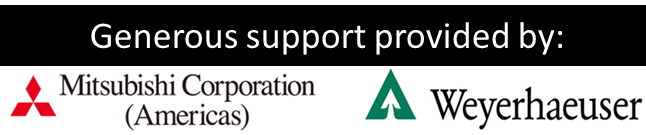 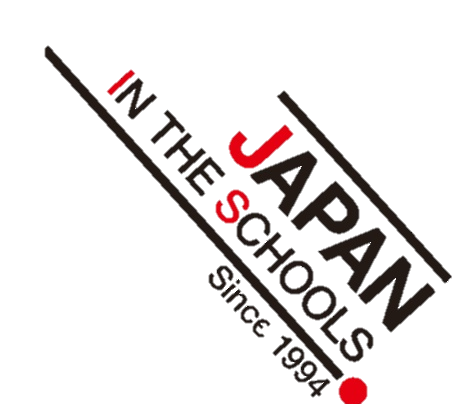 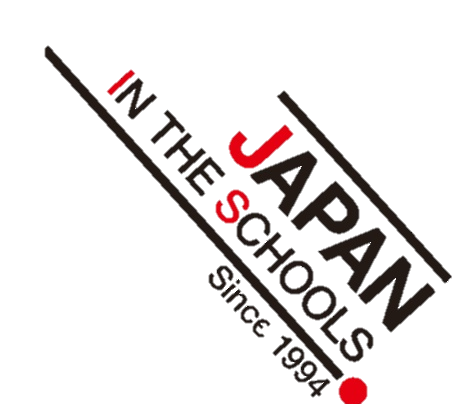 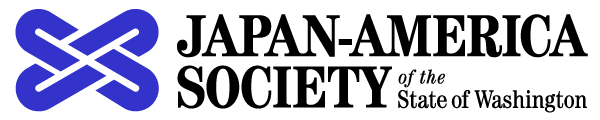 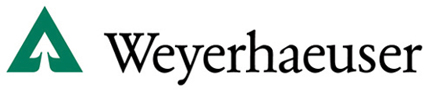 Desk Expectation
Raise your hand to speak
• 	Eyes on speaker
• 	Nothing in hands
• 	Stay in seat
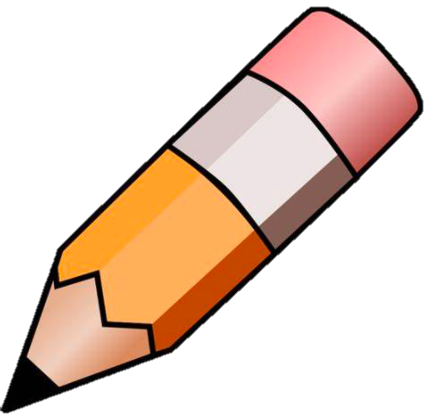 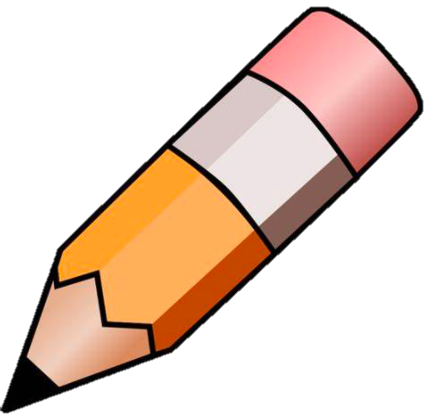 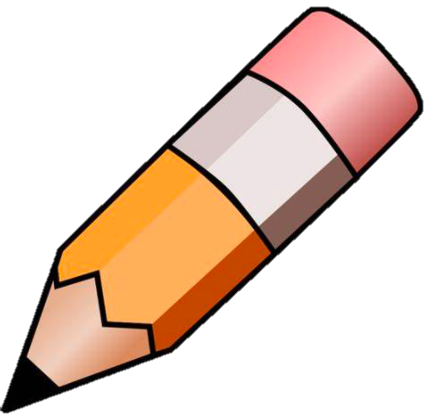 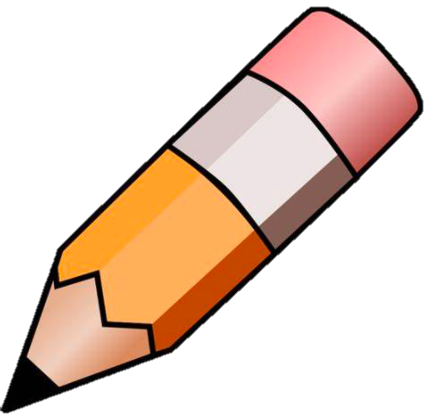 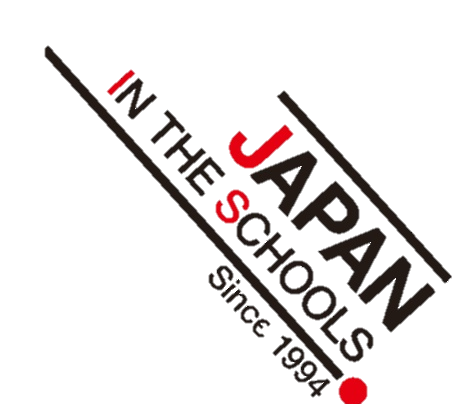 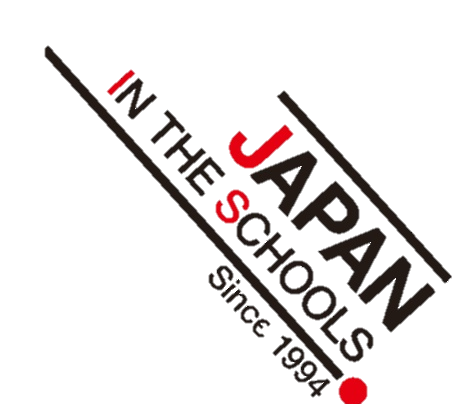 ©Japan-America Society of State of Washington
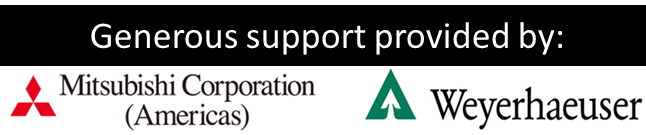 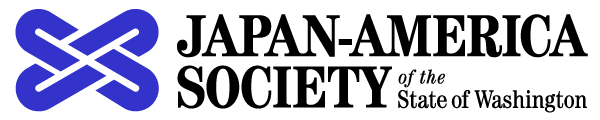 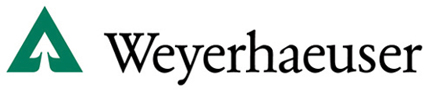 Elementary School Life in Japan
©Japan-America Society of State of Washington
Do	you	know	these	symbols?
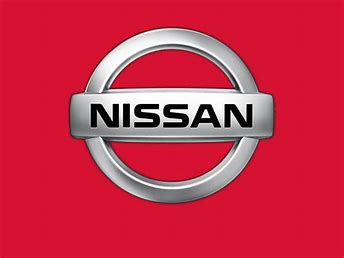 3
©Japan-America Society of State of Washington
What	else	is	from Japan?
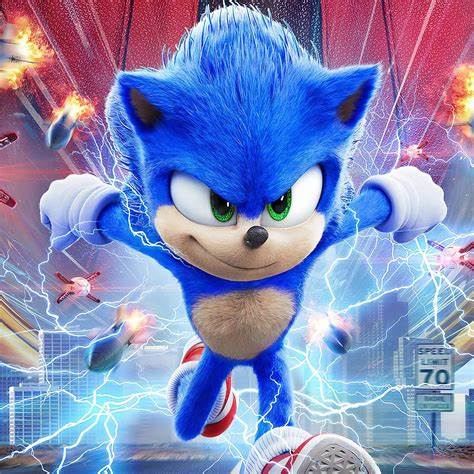 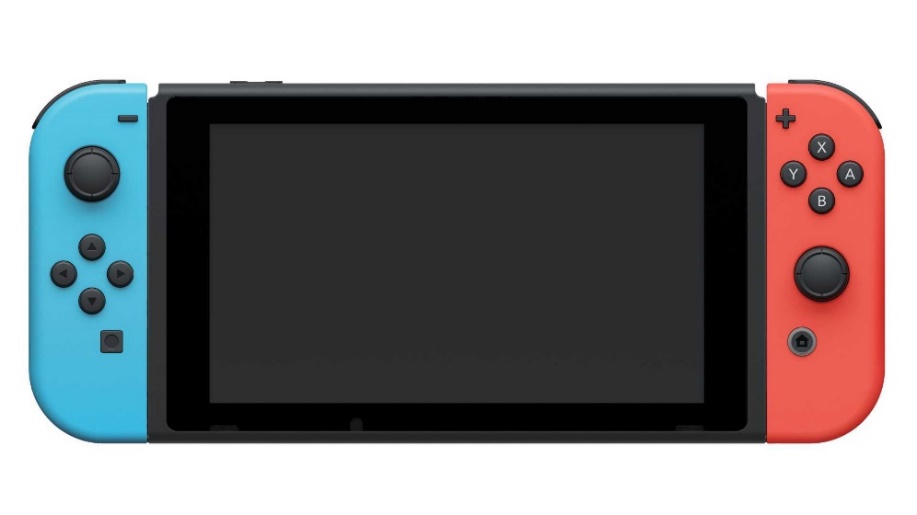 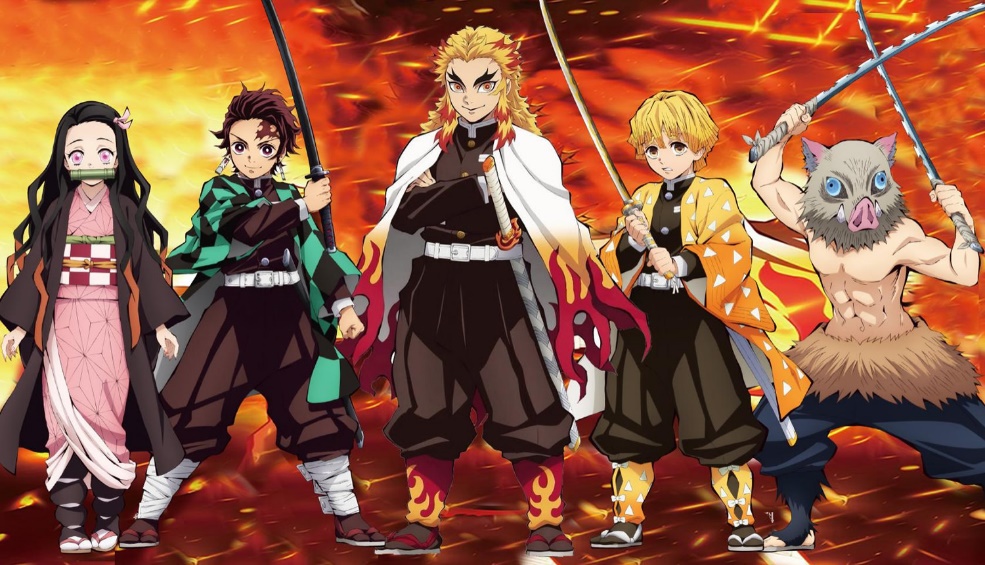 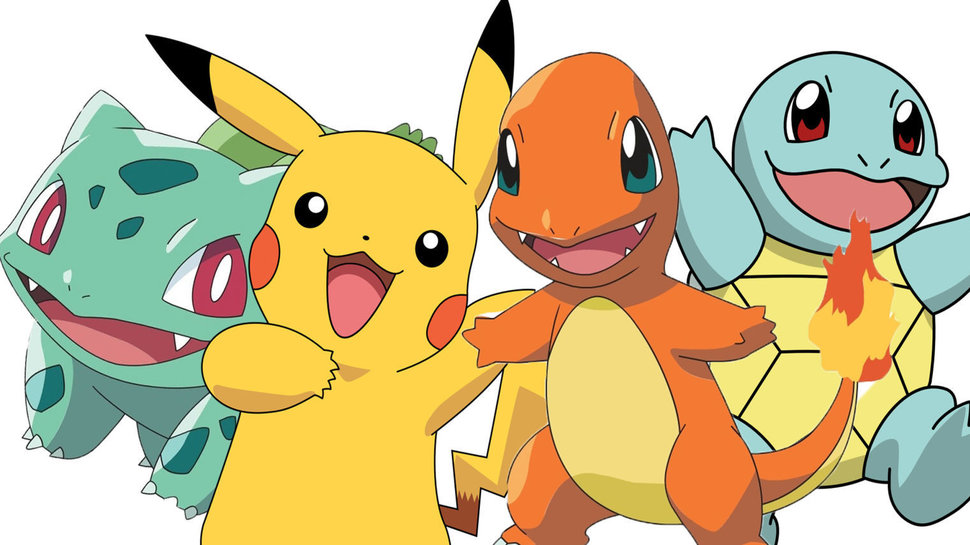 4
©Japan-America Society of State of Washington
Where	is	Japan?
日  本
シ  ア  ト  ル
©Japan-America Society of State of Washington
What Map is this?
©Japan-America Society of State of Washington
[Speaker Notes: This is a place I think we can talk a little about diversity.
This map is a very visual opportunity for students to learn how people in other parts of the world see everyone else.
In this map, the US looks much smaller than on our maps.]
Seattle	Space	Needle
Tokyo	Skytree
?
How many hours to fly from Seattle to Japan?
一、二、三、四、五、六、七、八、九、十
©Japan-America Society of State of Washington
かぞく
Kazoku
’Family’
otōsan
okāsan  otōto
©Japan-America Society of State of Washington
Genkan
げ  ん  か
ん
Randoseru
ラ  ン  ド  セ
ル
©Japan-America Society of State of Washington
©Japan-America Society of State  of Washington
“Itte rasshai!”
“Itte kimasu!”
©Japan-America Society of State of Washington
How	do	students	get	to	school?
©Japan-America Society of State of Washington
©Japan-America Society of State  of Washington
“Itte kimasu!”
“Itte rasshai!”
©Japan-America Society of State of Washington
GAKKō
School  Buildings
©Japan-America Society of State of Washington
What are all these shoes?!
©Japan-America Society of State of Washington
Don’t forget to change into
“UWABAKI” (indoor school shoes)
They  leave  their  street  shoes
in	cubbies  at the  entrance
©Japan-America Society of State of Washington
Rei	Chakuseki
Kiritsu
“Ohayō  Gozaimasu”
©Japan-America Society of State of Washington
In the Classroom
©Japan-America Society of State of Washington
KOKUGO (Language Arts)
Japanese has 3 ways of writing
Hiragana (46 letters)
Katakana (46 letters)
Kanji (Chinese characters)

Kanji Memorization
1st grade (80)
2nd grade (160)
3rd grade (200)
4th grade (200)
5th grade (185)
6th grade (181)
Total 1006 Kanji by 6th grade  Another 939 Kanji by 9th grade
©Japan-America Society of State of Washington
Hiragana
Katakana
a
i ueo
©Japan-America Society of State of Washington
Kanji
Hint:
does
Something
What
in
like?
nature…
it look
©Japan-America Society of State of Washington
Let’s look at textbooks from Japan!
✐ What	subject	you	have?

✐ Can	you	find	 hiragana,  katakana	or	kanji?

✐ Do	any	textbooks	open	from the	back?
©Japan-America Society of State of Washington
Kyūshoku
Lunchtime
き  ゅ  う  し  ょ  く
©Japan-America Society of State of Washington
©Japan-America Society of State of Washington
Lunch crew passes out
and bowls
Please	do	not	open	chopsticks  until		everyone	is		“served”

Place bowl and  chopsticks  exactly	like
©Japan-America Society of State of Washington
Itadakimasu!
©Japan-America Society of State of Washington
How	to	hold	chopsticks
1.Tuck		under	thumb and	hold	tight.  2.Add	second		chopstick;	hold	it	as	you
hold a pencil.
3.Hold	first	chopstick	tight.	Move	the  second	one	up	and	down.
©Japan-America Society of State of Washington
Gochisōsama
©Japan-America Society of State of Washington
We will collect all bowls
You may keep chopsticks and erasers

Please place them into your desk now
©Japan-America Society of State of Washington
Jan–ken-pon!
©Japan-America Society of State of Washington
そ  う
じ


School Cleaning
©Japan-America Society of State of Washington
©Japan-America Society of State of Washington
M	C	l	e	a	n	i	n	g  o
r  e
What’s  this???
What’s this
©Japan-America Society of State of Washington
Owari no	kai
End	of the day in	homeroom
“Sayōnara”
©Japan-America Society of State of Washington
Any	Questions?
©Japan-America Society of State of Washington
“ありがとうございました”

“さようなら”
©Japan-America Society of State of Washington